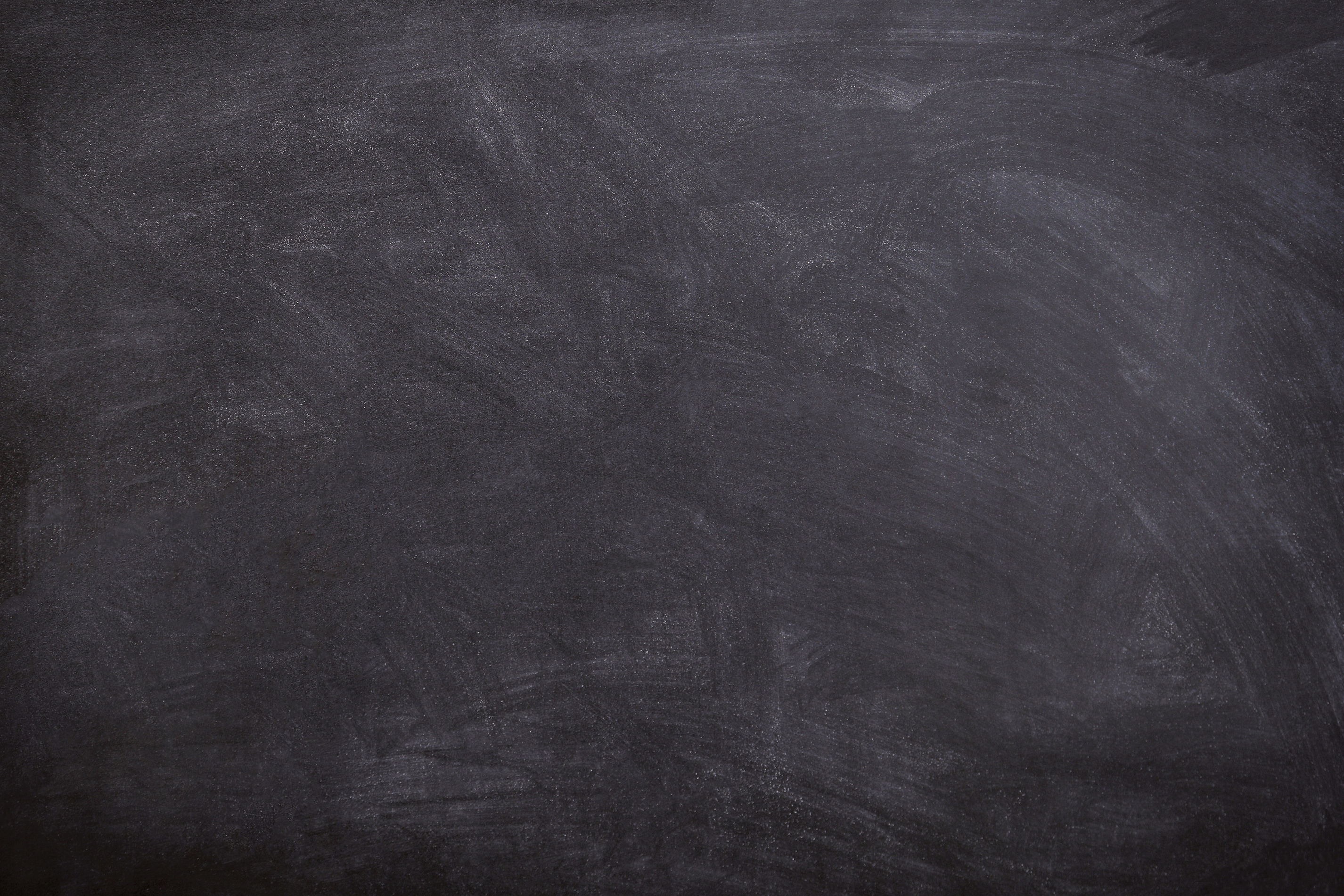 Constructing your future: Strengths and limitations
Lesson 3: 
Turning Limitations 
into Strengths
Strengths and Limitations
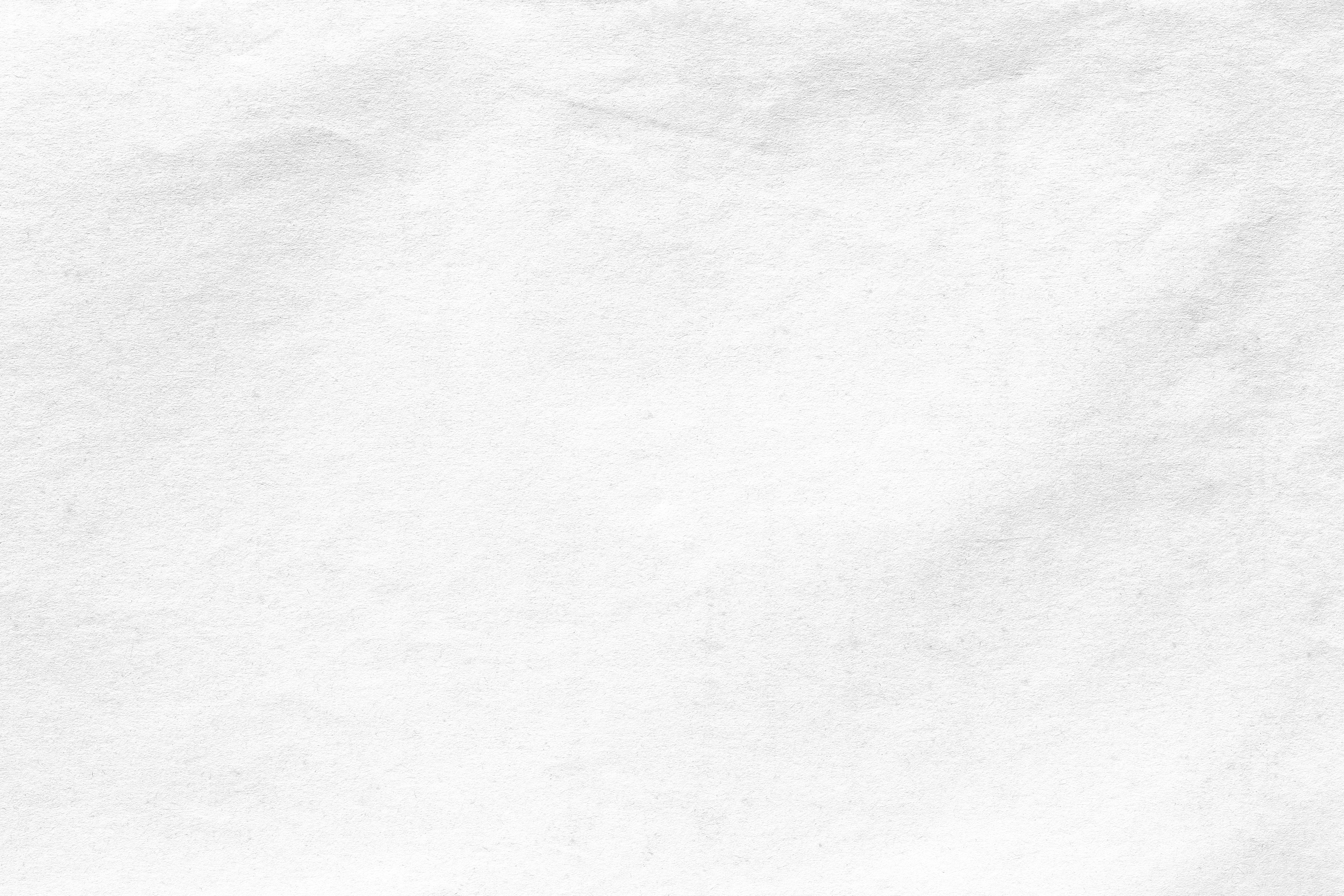 Turning Limitations into strengths
Strengths and Limitations
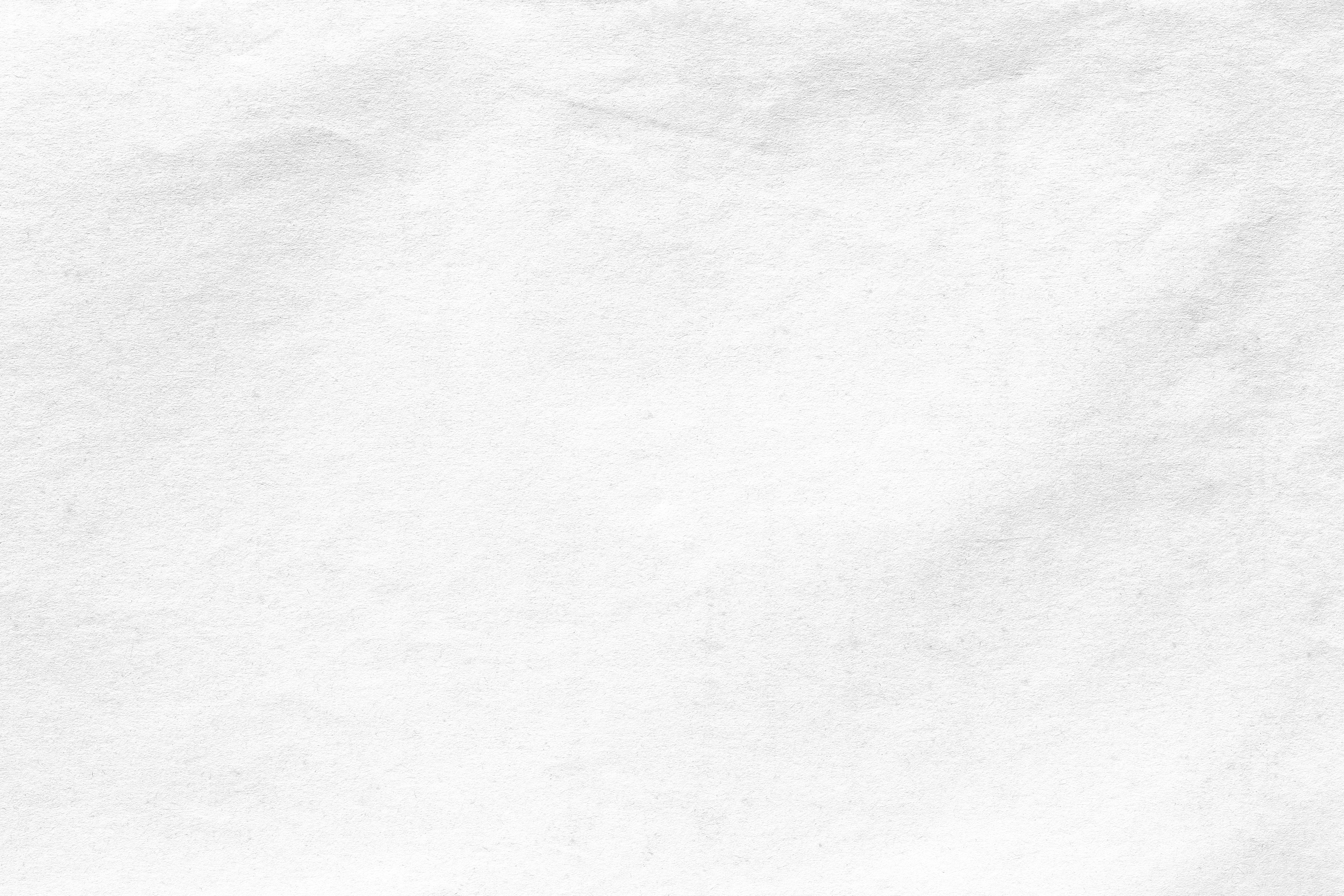 JOurnal Prompt
What superpower could help you overcome a limitation?
Strengths and Limitations
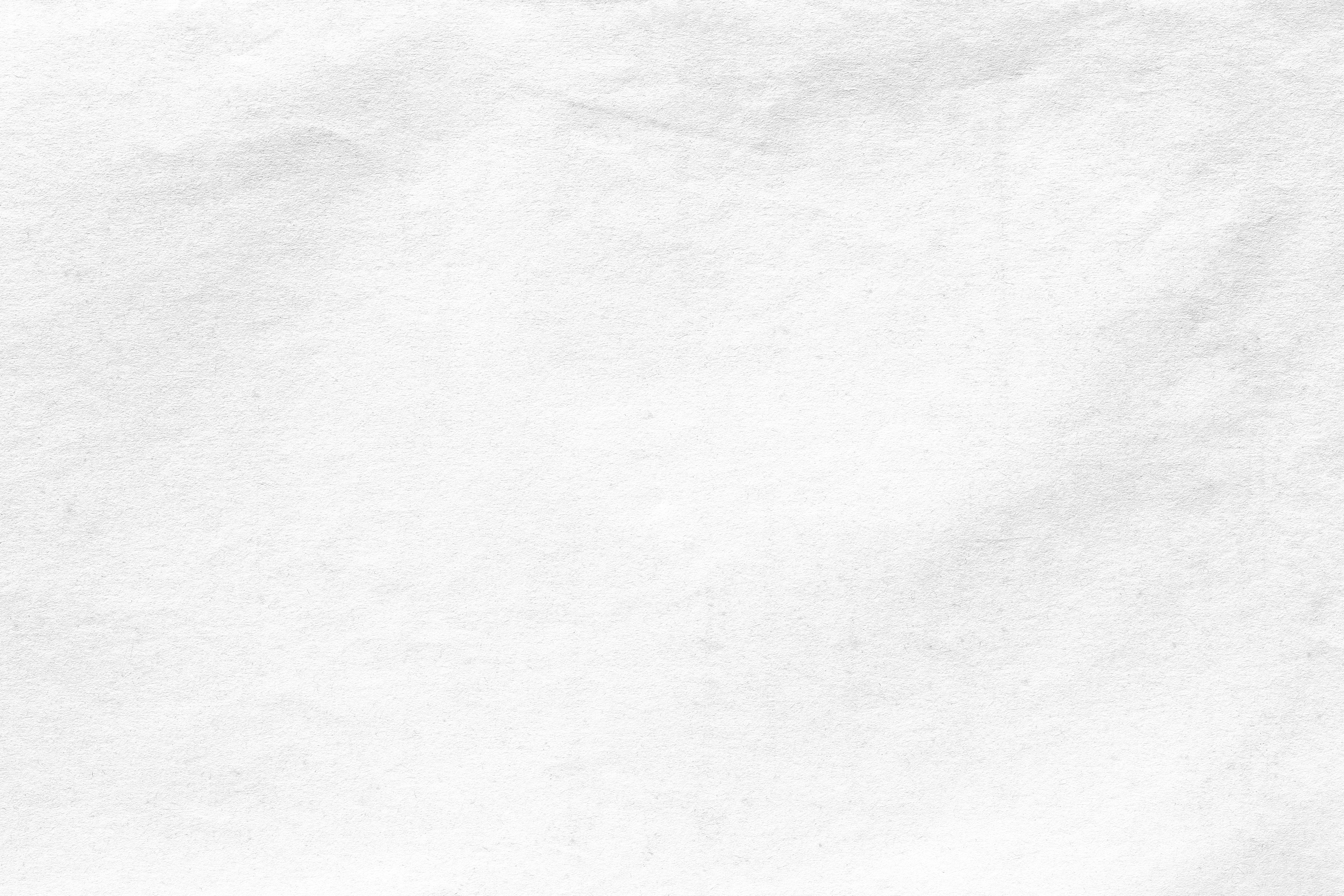 No one is perfect
We all have individual strengths and limitations.

We can use our strengths and resources to overcome limitations in life.
Strengths and Limitations
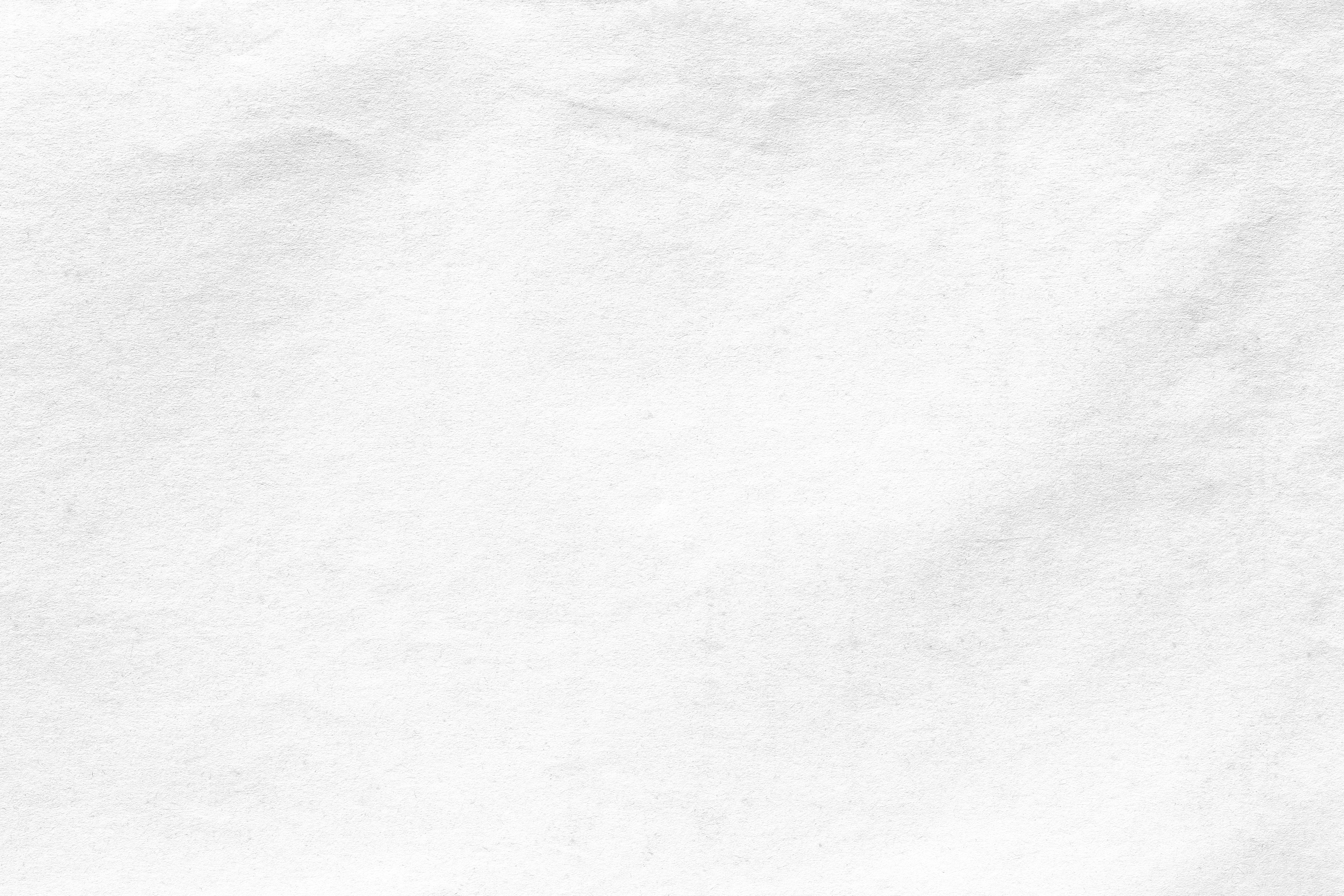 overcoming limitations
To use strengths and resources to overcome limitations in life:
- focus on one limitation
- identify who and what can help
- make a plan
Strengths and Limitations
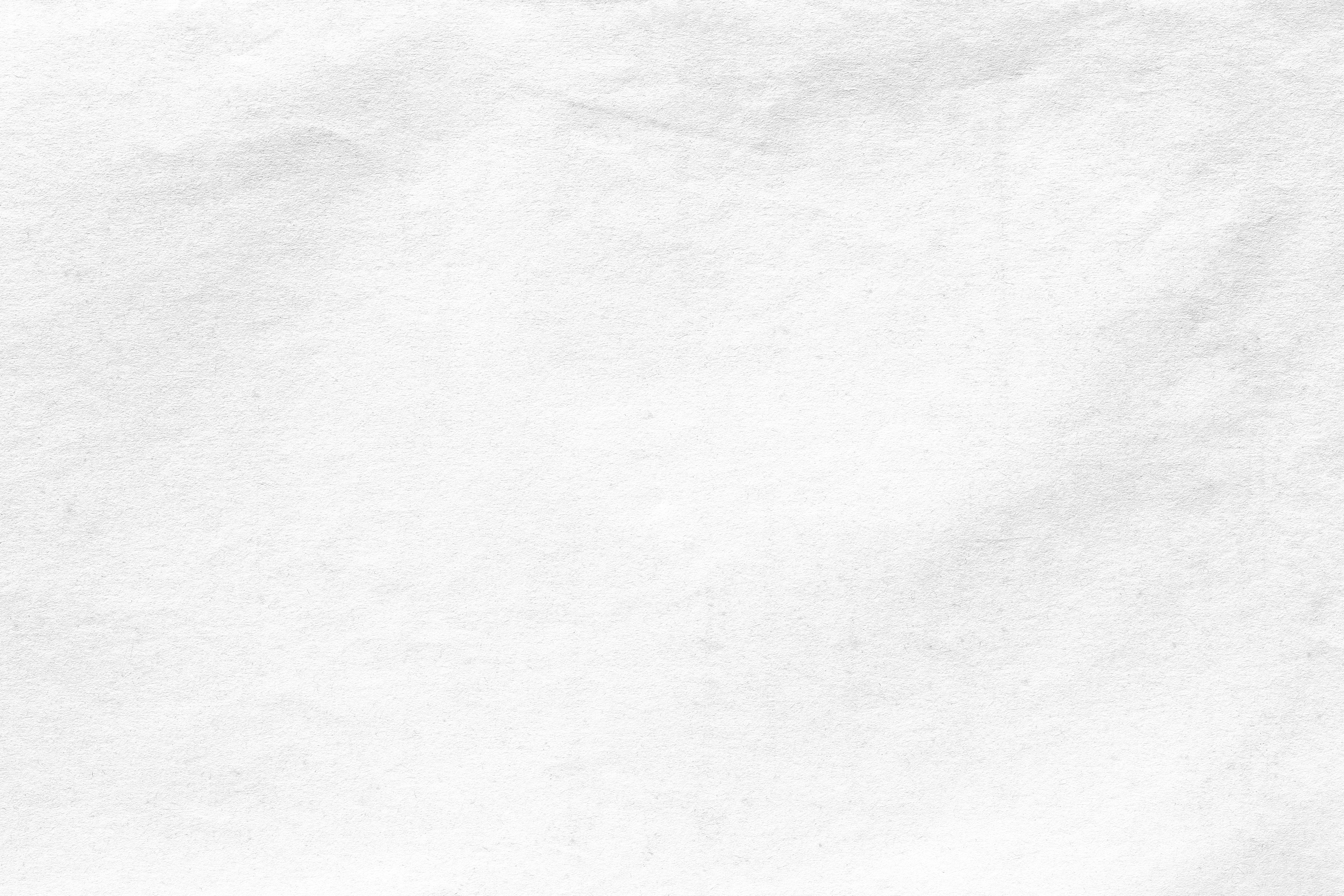 Focus on one limitation
Let's look at the lists we made of our strengths and limitations.
Which limitation might impact you the most at school?
Let's make a plan to change this limitation into a strength!
Strengths and Limitations
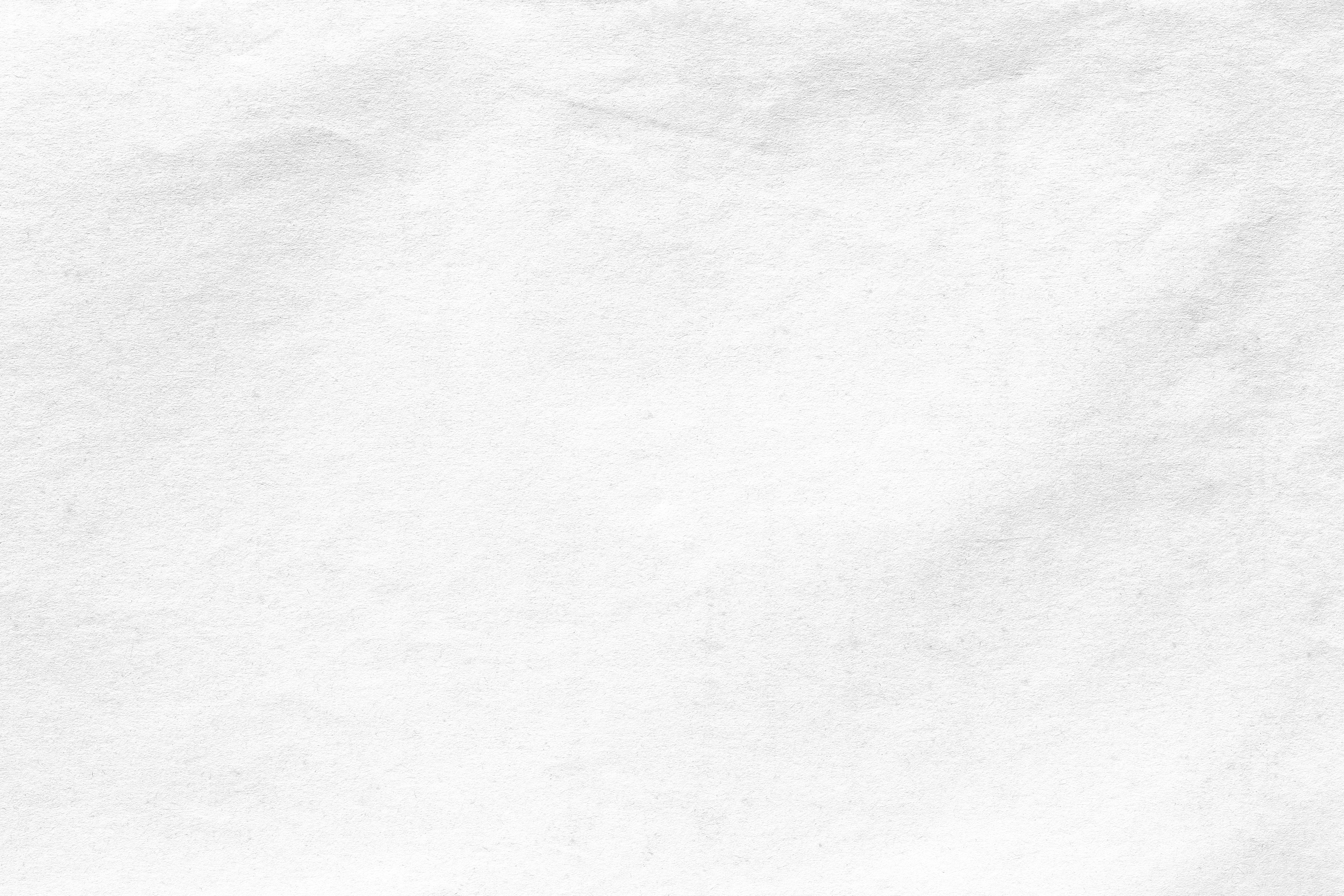 identify who can help
Let's think of who could help us overcome this limitation and how they could help.
Strengths and Limitations
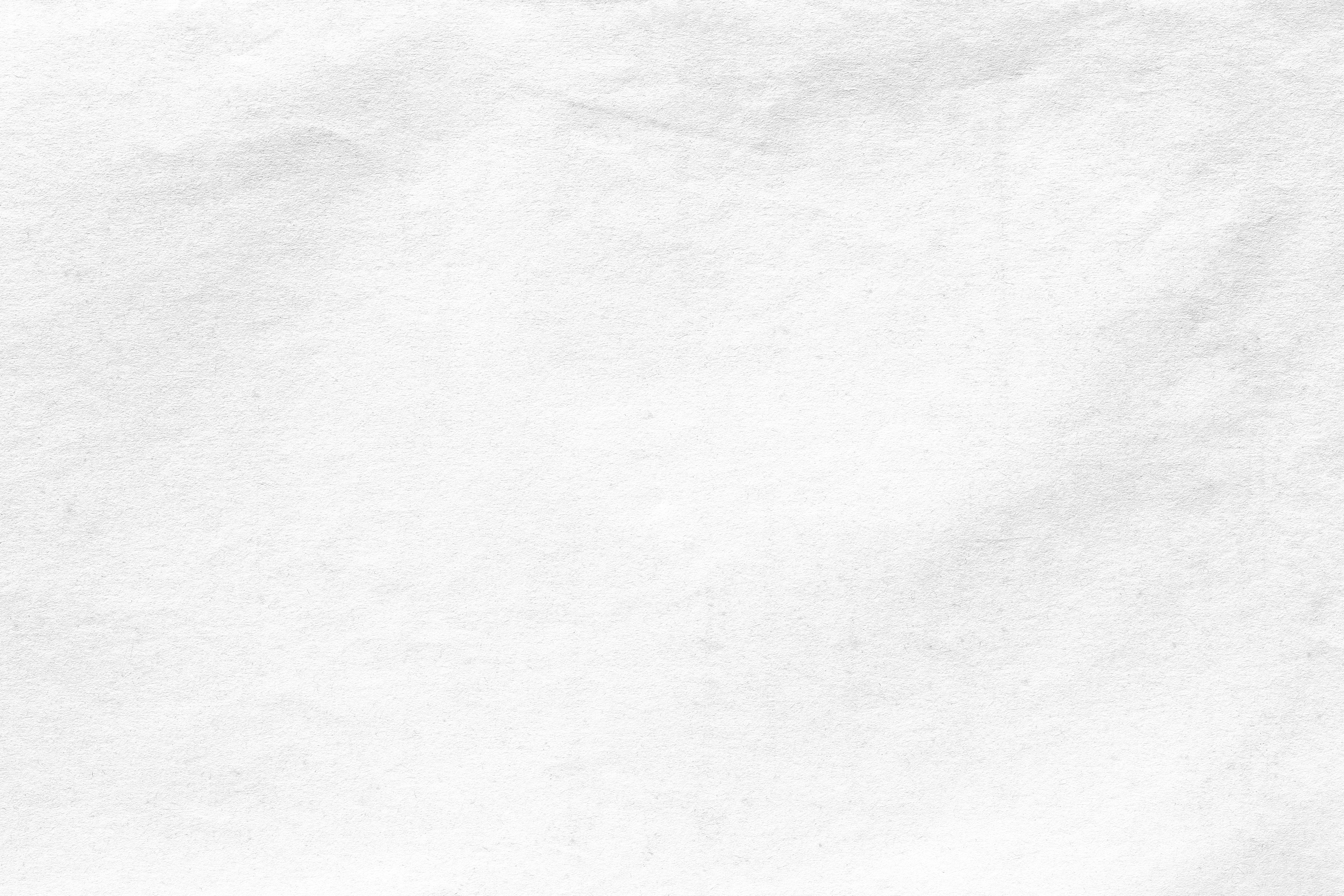 identify what can help
Let's think of what could help us overcome this limitation and how they could help.

*Don't forget your strengths!
Strengths and Limitations
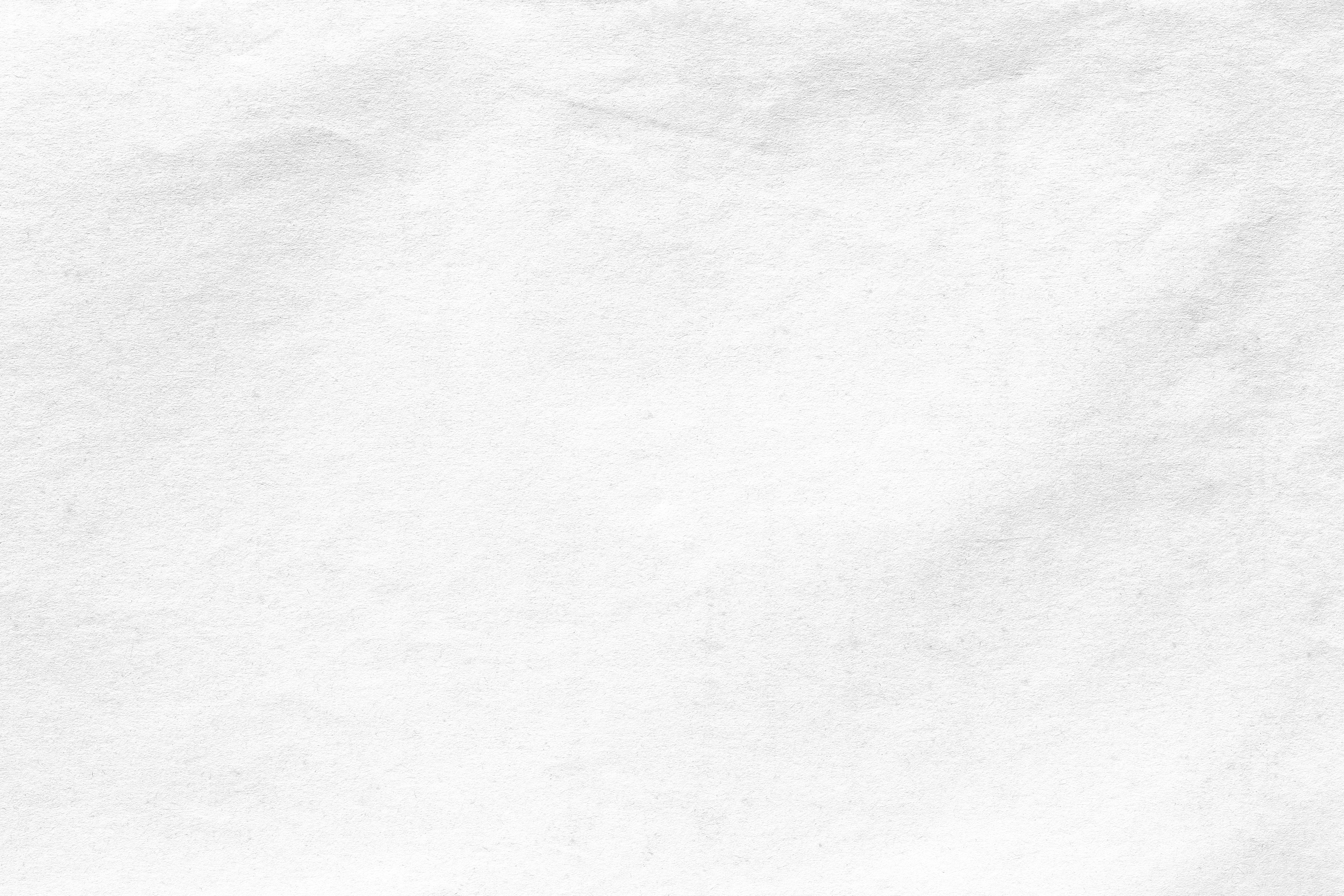 Make a Plan
Now that we've identified who and what can help us turn our limitation into a strength, 
we can make a plan!

*Don't forget to add goals!
Strengths and Limitations
Tying a knot Around Strength & Limitations
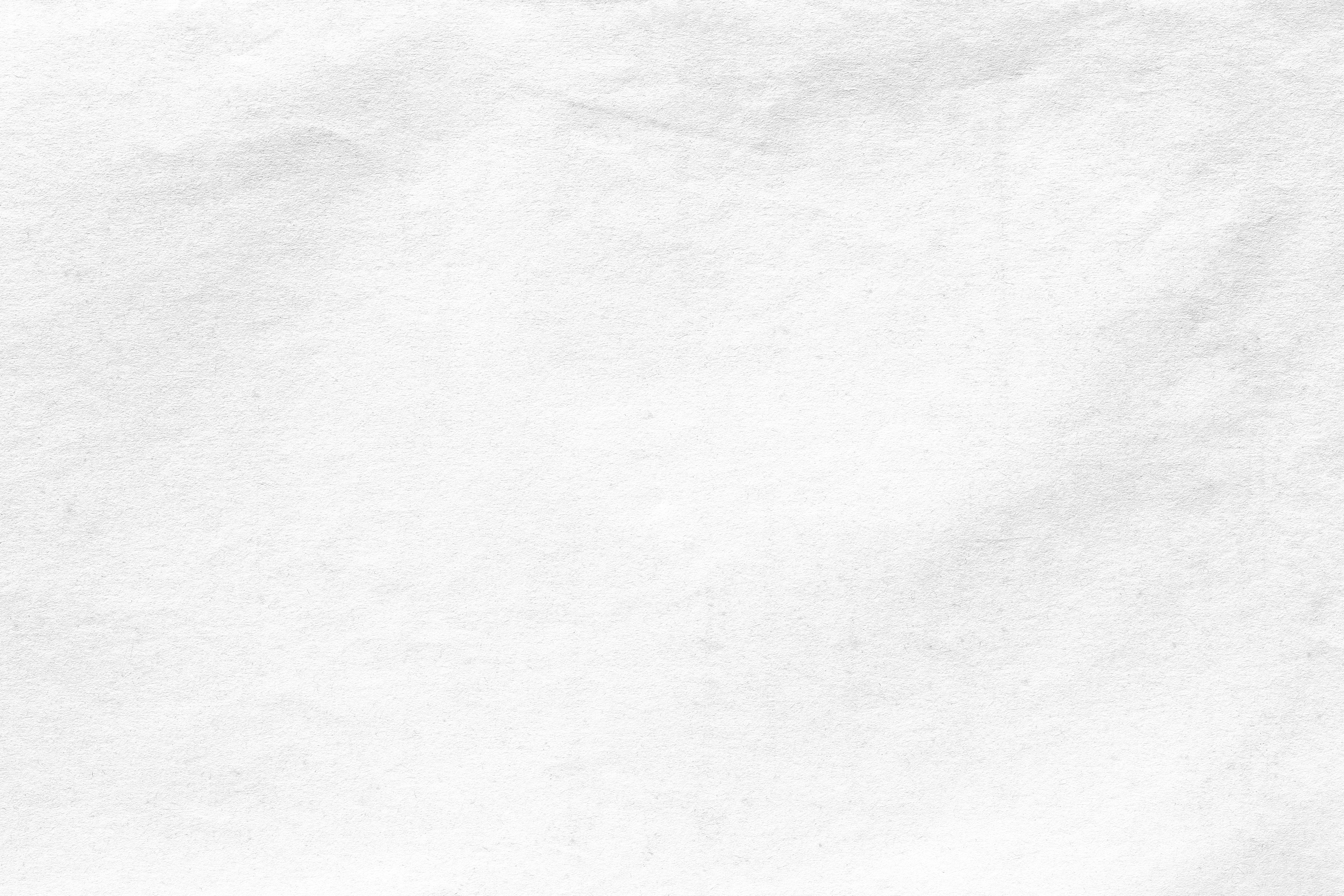 Talk & Try
Consider a knot - All knots have strengths and limitations
Fisherman’s Knot:
 (good quick bend)

Strengths Point:
Dependable and safe
Easy-to-use and effective

Limitations Points:
As with all knots, it will weaken the cord or line in which it is tied
Using anything other than rope may make it impossible for you to untie it

Adaptations to expand/support the knot itself: the ends can be taped down to prevent them from working loose
Rope short ends must be five times larger than the rope's diameter
For slippery or smaller surfaces, a double fisherman's knot can be used
diameter line

(Adapted from:https://www.scoutresources.org.uk/downloads/knots_knot_notes.pdf)
Strengths and Limitations
[Speaker Notes: Instructors

Implementation A: 

Break students into groups

Provide each group with a length of rope

Have students look up a knot to tie, or provide them with a preprinted worksheet with various knots (resource links at bottom).

Instruct students to practice tieing the knot itself and prepare to present the knot tying to the class providing information about strengths and limitations of its use, and tell them to provide adaptations if there are any which will support its use.

Implementation B:

When working with students who have barriers to knot tying the following implementations can be used: 

Allow an aide or another individual to work with them and support the student with a disability in tying the knot.  Talk about what makes the knot a strong knot while they are tying it, and what the limitations of the knot are, discuss why sometimes certain knots are great for certain things, why other knots might be better, or how to adapt a knot.

For students with personal space, or tactile sensitivities allow the individual to view virtual knot tying.

For students who are twice-exceptional teachers can expand this activity by using science lab equipment and teaching medical knots.


Resources for knot tying:
 
https://www.animatedknots.com/figure-8-knot

https://bit.ly/3caPLIe

https://www.scoutresources.org.uk/downloads/knots_knot_notes.pdf

https://bit.ly/3caPLIe]
Consider the knot
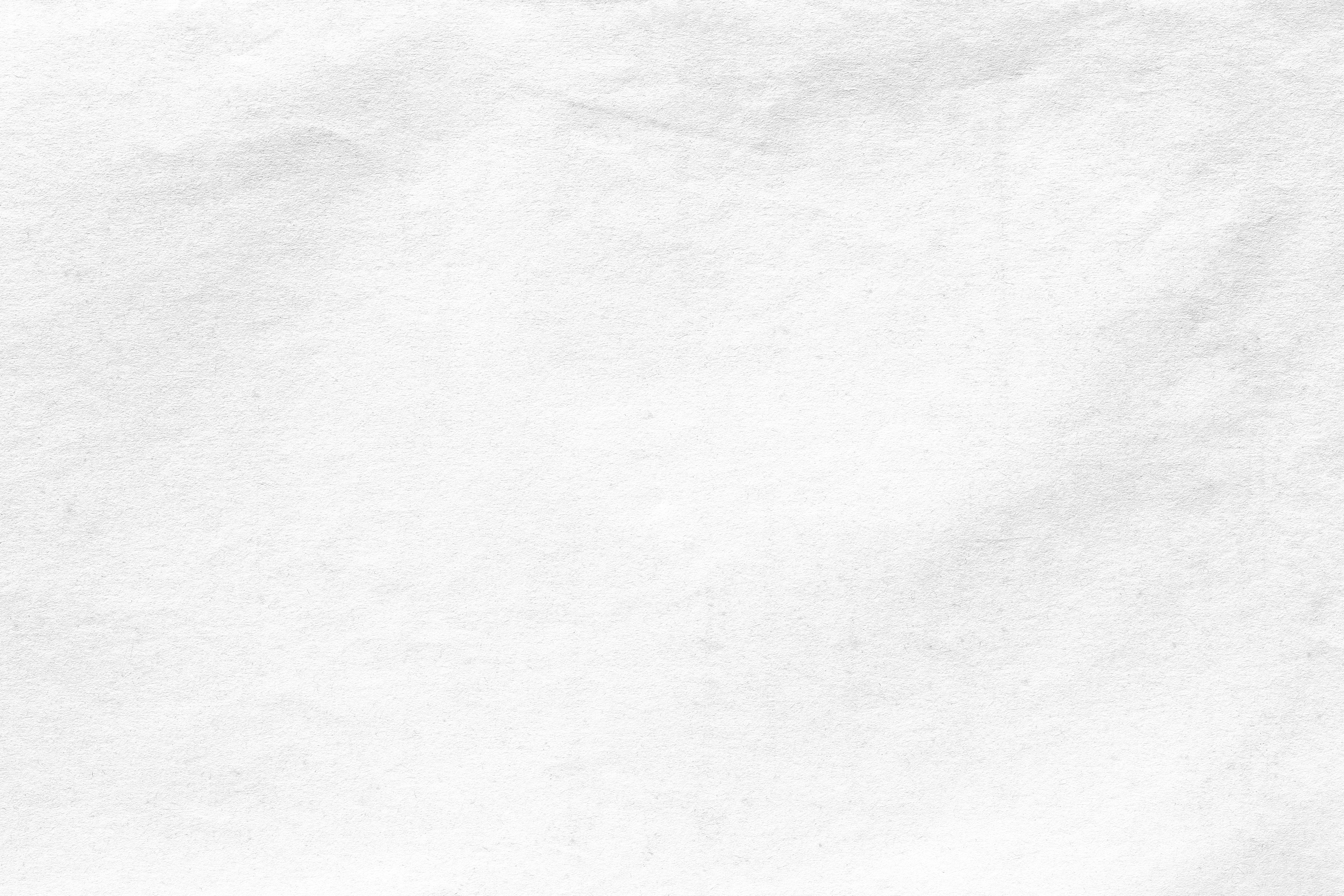 Ask / Respond
Which strengths does this knot have? 
What limitations might it have? 
What could be done to change the limitations? (e.g. these are things that could be added or changed).
Are there any limitations, or barriers that can't, or shouldn't be overcome? Why or Why not?
Strengths and Limitations
[Speaker Notes: Report of findings: 

Have the students look at their knots and answer the following questions out loud, 1:1, or in their small groups by reading, listening]
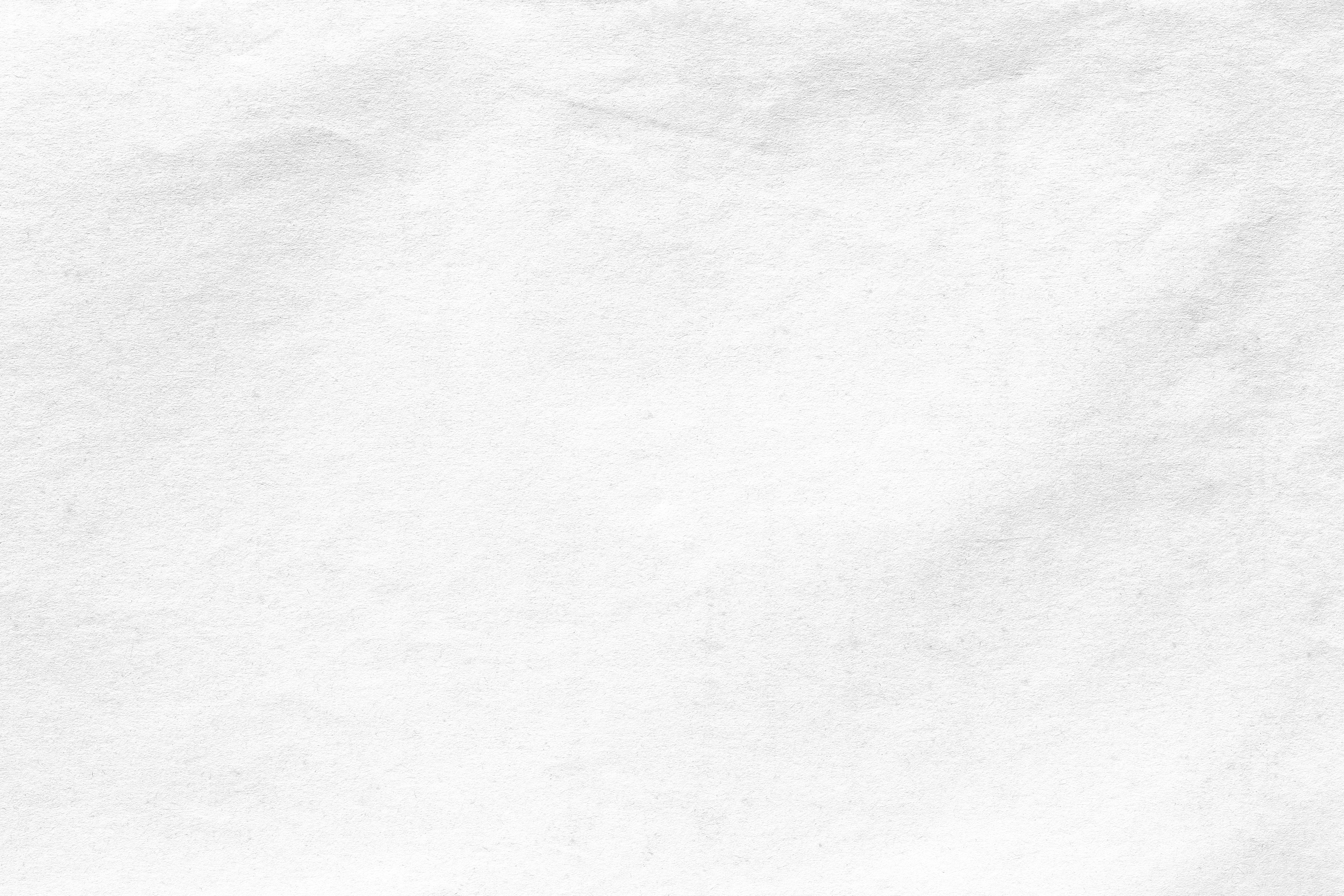 Apply what you know
Job Game
1. With a partner, SPIN the Job Spinner, this is not the job you will do in the future, it is simply a job to practice understanding the way your strengths can support you when selecting a job, or a task.

2.Either follow the link, or enter the job name on    https://www.onetonline.org/  

3.Review the skills
Strengths and Limitations
[Speaker Notes: Teachers: 

Tell your student that you are going to practice working with your strengths.

This can be done individually, as a class, or with a partner - Sometimes it is good to practice with a group first.

1) Have students either spin a virtual spinner (linked, or you can create your own):

https://wheelofnames.com/
 
It doesn't need to be detailed, it is the student's job to look up the job, or skill itself; provide support as appropriate to your individualized student.]
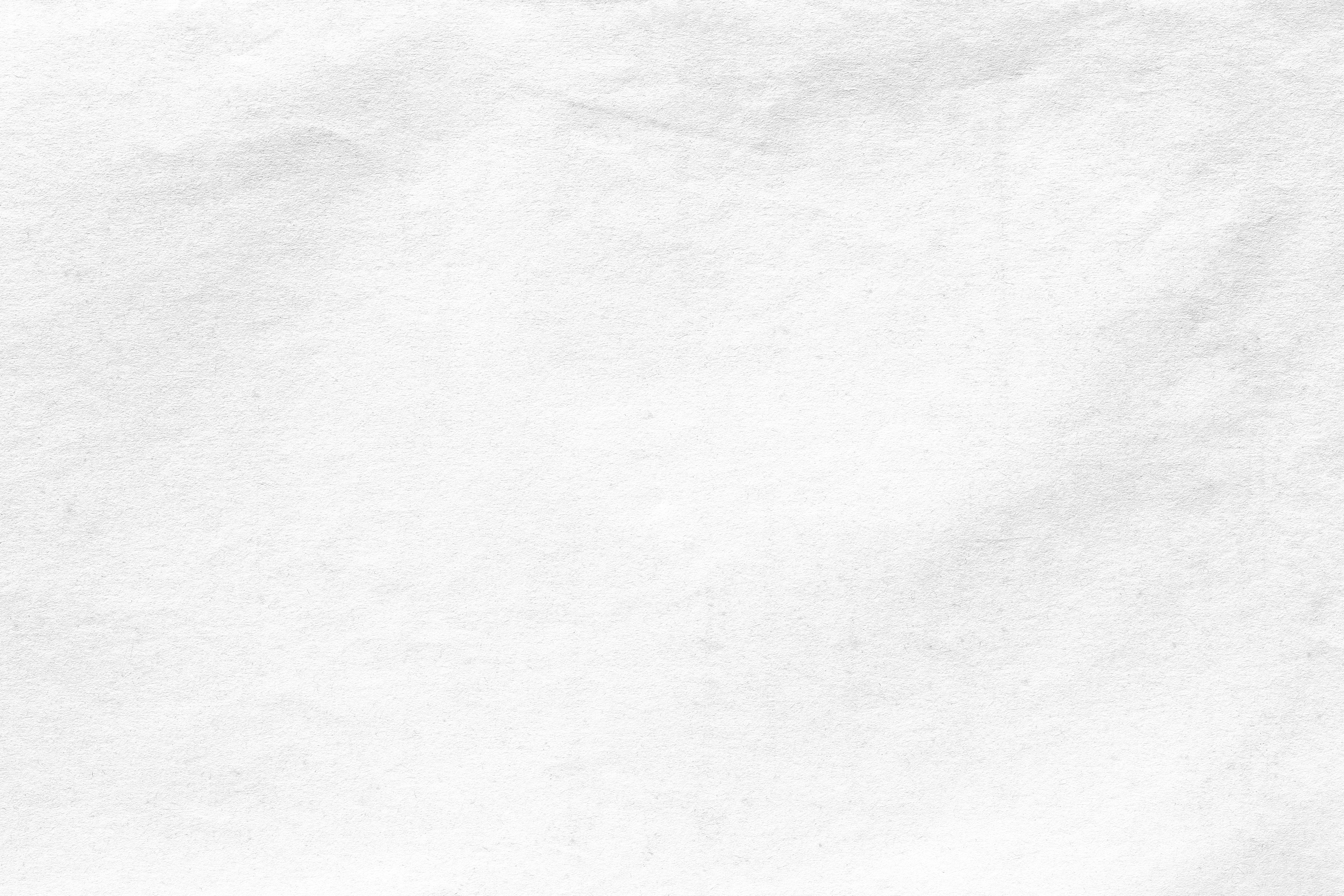 Ask / Respond
Consider your strengths
Which strengths will support you in this position? 
What limitations do you have that might make this position difficult? 
What could you do to overcome your limitations? (e.g. add a support, learn something new, modify the way you do, see, or think about things..)
Are there any limitations, or barriers that can't be overcome? Why or Why not?
Strengths and Limitations
[Speaker Notes: Just as they respond to the questions related to the knot, now have the students use the list of strengths and limitations that they created at the beginning of the lesson and respond to the following questions.]
Extra Credit
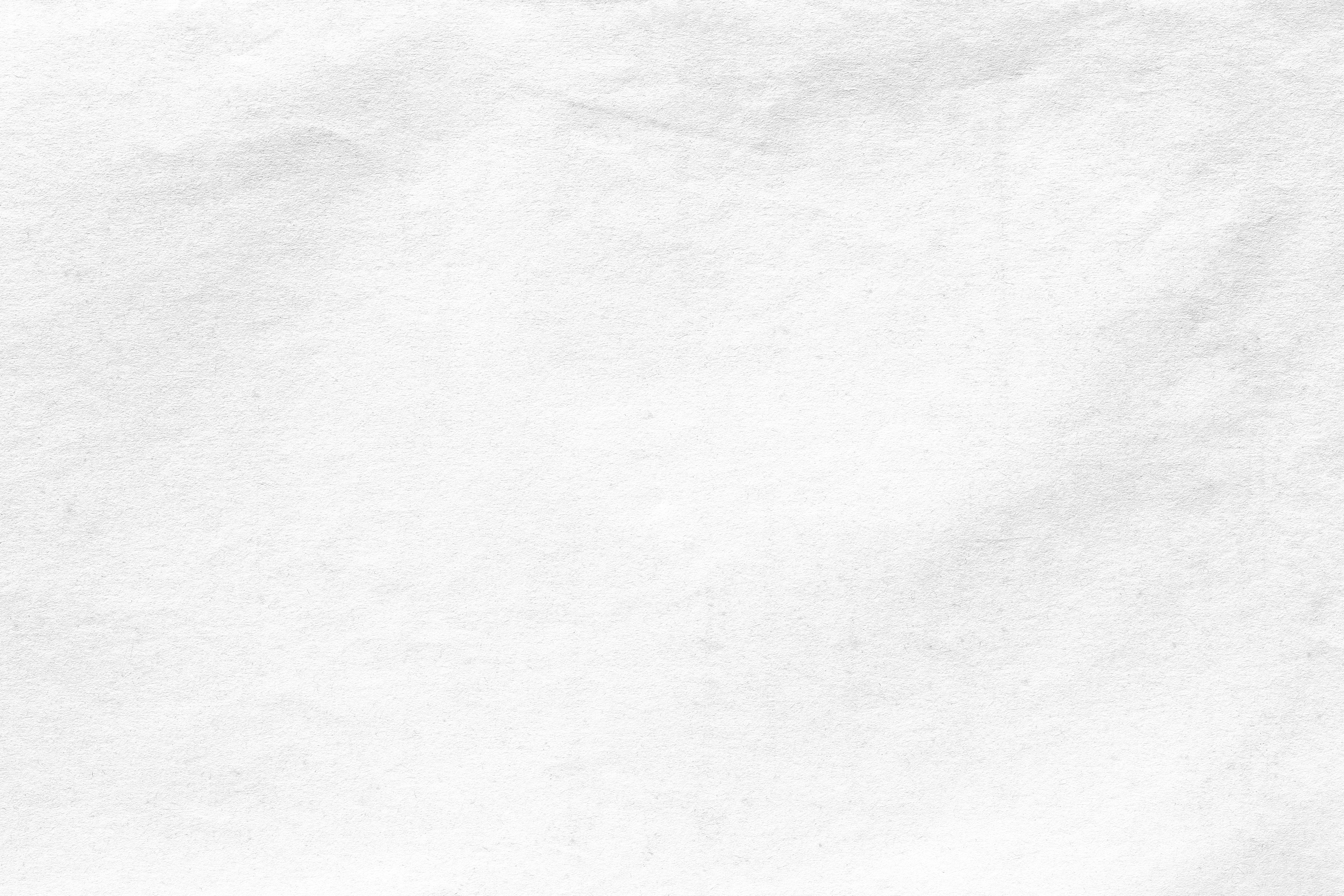 Now find a skill, or job that you are working on, or would like to learn, or do in the future. 

Use the steps you learned today and apply it on your own.
Strengths and Limitations
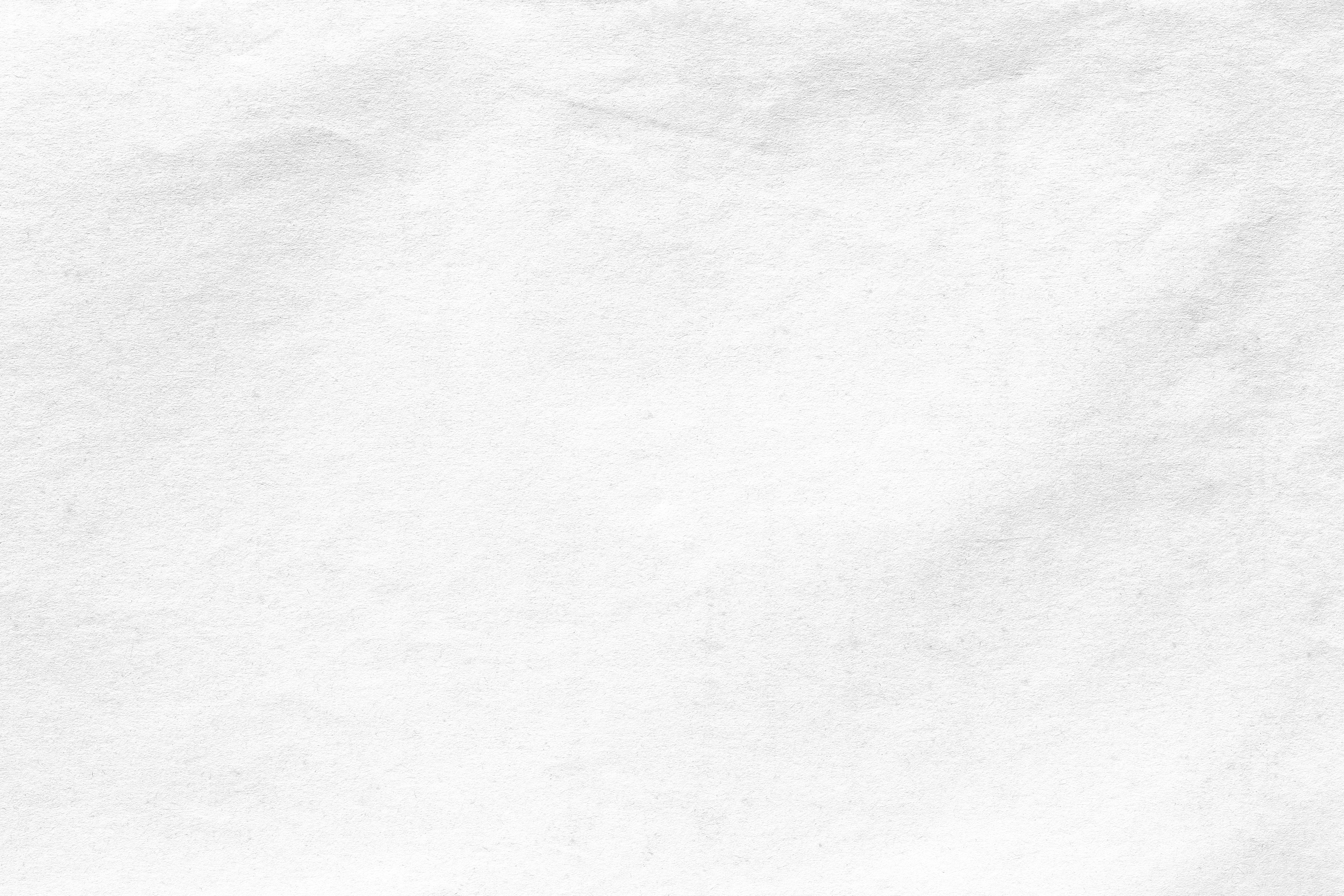 You rocked this lesson!
Strengths and Limitations